আজকের ক্লাসে সবাইকে স্বাগতম
9/13/2019
1
পরিচিতি
মোঃ মোসলিম খান 
সহকারি শিক্ষক (গণিত) 
চারান উচ্চ বিদ্যালয়, কালিহাতি, টাংগাইল.
মোবাইল-০১৭৬৭৪৭৬৪৩৭
  moslilmkhancharan79@gmail.com
শ্রণি- ৯ম /১০ম 
বিষয়-সাধারণ গণিত 
অধ্যায়-৪র্থ 
সূচক ও লগারিদম 
সময়- ৫০ মিনিট
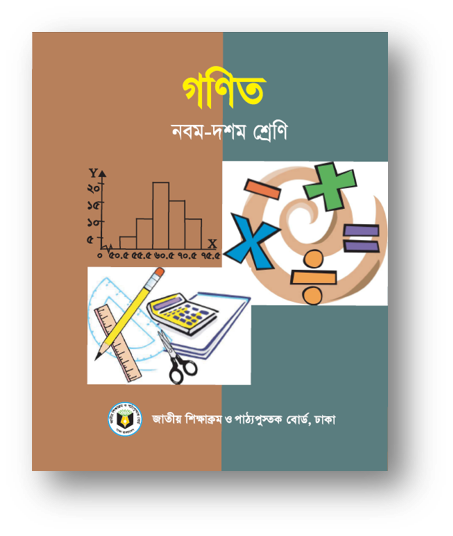 9/13/2019
2
খুব যাবে ! 
150000000 কিলোমিটার 
= 1.5100000000 কিলোমিটার 
=1.5 108   কিলোমিটার
ও ............... এটাতো খুব সুন্দর !
কোন সংখ্যার এই রুপকে কী বলা হয় ?
এত বড় সংখ্যা ? এটাকে সহজ করে প্রকাশ করা যাবে না ?
আজ এখানে এত গরম লাগছে কেন ? সুর্য কি পৃথিবীর খুব কাছে চলে আসলো ?
কিন্তু স্যার বলেছিল সুর্য থেকে পৃথিবীর দুরত্ব ১৫ কোটি কিলোমিটার ।
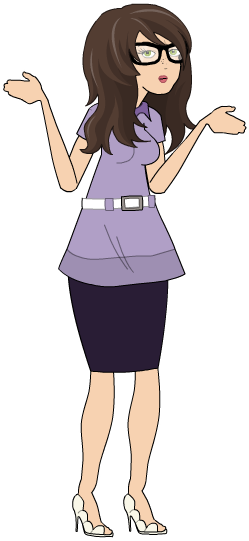 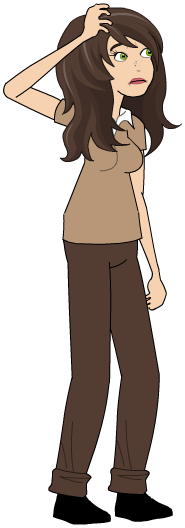 9/13/2019
3
সংখ্যার বৈজ্ঞানিক রূপ
9/13/2019
4
শিখনফল
সংখ্যার বৈজ্ঞানিক রূপ ব্যাখ্যা করতে পারবে । 
সাধারণ লগারিদমের পূর্ণক ও অংশক ব্যাখ্যা করতে পারবে ।
9/13/2019
5
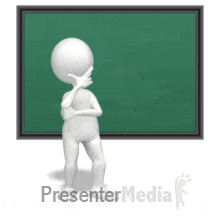 একক কাজ
63500 ও 0.000736 কে বৈজ্ঞানিকরূপে প্রকাশ কর ।
9/13/2019
6
[Speaker Notes: শিক্ষক শিক্ষার্থীকে বোর্ডে ডেকে  নিয়ে শিক্ষার্থীকে দিয়ে কাজটি করাতে পারেন । শিক্ষক সহযোগীতা করবেন ।]
উত্তর
63500 = 6.3500 10000 = 6.35  104
9/13/2019
7
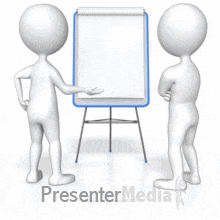 জোড়ায় কাজ
প্রতি সেকেন্ডে আলোর গতিকে বৈজ্ঞানিকরূপে প্রকাশ কর ।
0.0001 এবং  625000 এর গুনফলকে বৈজ্ঞানিকরুপে প্রকাশ কর ।
9/13/2019
8
উত্তর
প্রতি সেকেন্ডে আলোর বেগ = 300000000 = 3108
0.0001 এবং  625000 এর গুনফল = 62.5 = 6.25  101
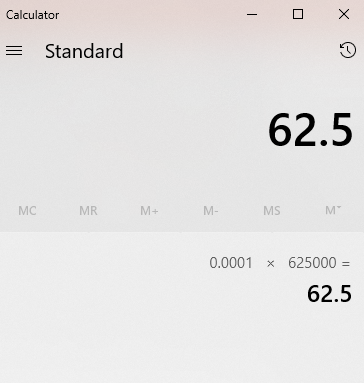 9/13/2019
9
শুধু ধনাত্নক সংখ্যারই লগের মান আছে যা বাস্তব ।শূন্য বা ঋণাত্নক সংখার লগের মান নেই ।
পূর্ণক ধনাত্মক বা ঋনাত্মক হতে পারে কিন্তু অংশক সর্বদা ধনাত্মক  হবে ।
9/13/2019
10
একটি সংখ্যা N কে বৈজ্ঞানিক আকারে প্রকাশ করে পাই , N= a10n  
1 অপেক্ষা বড় ও 1অপক্ষা ছোট সংখ্যার লগের পূর্ণক
1 অপেক্ষা বড়
1 অপেক্ষা ছোট
9/13/2019
11
[Speaker Notes: সংক্ষিপ্ত পদ্ধতিতে ১ এর চেয়ে বড় বা ১ এর চেয়ে ছোট সংখ্যার লগের পূর্ণক নির্নয়ের কৌশল শিক্ষক বোর্ডে দেখিয়ে দিবেন ।]
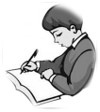 একক কাজ
63500 ও 0.000736  এর লগের  পূর্ণক ও অংশক নির্ণয় কর ।
9/13/2019
12
উত্তর
63500 = 6.3500 10000 = 6.35  104
সংখ্যাটির লগের পূর্ণক 4
পূর্ণক ঋনাত্নক হলে, পূর্ণকটির বামে – চিহ্ন না দিয়ে উপরে ‘-’ (বার চিহ্ন) দিয়ে লেখা হয় । তা না হলে লগের সম্পূর্ণ অংশটি ঋনাত্নক বুঝাবে ।
9/13/2019
13
কোন সংখ্যার সাধারণ লগের অংশক 1 অপেক্ষা ছোট একটি অঋনাত্নক সংখ্যা । এটি মূলত অমূলদ সংখ্যা । তবে একটি নির্দিষ্ট দশমিক স্থান পর্যন্ত অংশকের মান বের করা হয় । কোন সংখ্যার লগের অংশক লগ তালিকা থেকে বের করা যায় । আবার তা ক্যালকুলেটর ব্যবহার করেও বের করা যায় । আমরা ক্যালকুলেটর ব্যাবহার করে সংখ্যার লগের অংশক বের করব ।
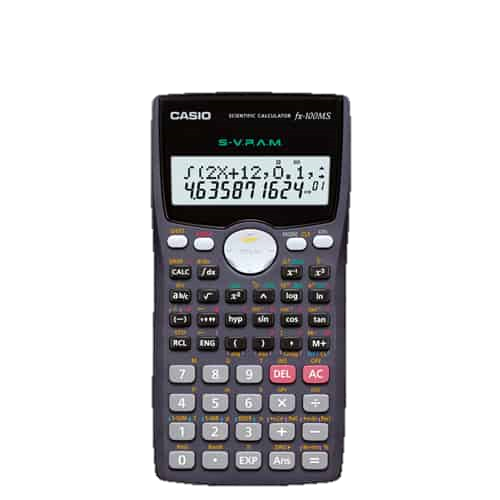 63500
4.80277
=
AC
log
log
63500
4.80277
AC
=
সংখ্যাটির লগের পূর্ণক 4
সংখ্যাটির লগের অংশক 0.80277
9/13/2019
14
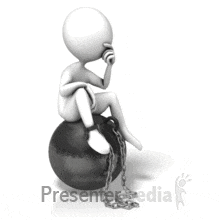 বলতো দেখি.........
পূর্ণক ধনাত্নক বা ঋনাত্নক হলেও অংশক সর্বদা ধনাত্নক হয় কেন ?
9/13/2019
15
মূল্যায়ন
১) 300000 কি. মি./সে. এর বৈজ্ঞানিক রূপনিচের কোনটি?Ο ক) 3×105 মি./সে.Ο খ) 3×106 মি./সে.Ο গ) 3×107 মি./সে.Ο ঘ) 3×108 মি./সে.
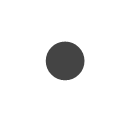 ২)  4.5 x 10-6 এর সাধারণ রূপ নিচের কোনটি?Ο ক) .0000045Ο খ) .000045Ο গ) .000000045Ο ঘ) .0000045
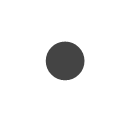 9/13/2019
16
৩) i. 73.459 সংখ্যাটির লগের পূর্ণক 1ii. .043 সংখ্যাটির লগের পূর্ণক 2iii. 856 সংখ্যাটির পূর্ণক 3নিচের কোনটি সঠিক?Ο ক) i ও iiΟ খ) iΟ গ) iiΟ ঘ) iii
৫)  45.70 সংখ্যাটির লগের পূর্ণক নিচের কোনটি?Ο ক) 0Ο খ) 1Ο গ) 2Ο ঘ) 3
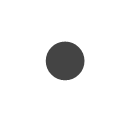 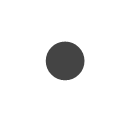 ৬) .0035 এর সাধারণ লগের পূর্ণক কত?Ο ক) 3Ο খ) 1Ο গ) 2Ο ঘ) 3
৪) নিচের তথ্যগুলো লক্ষ কর:i. সাধারণ লগের অংশক ধনাত্মক সংখ্যাii. অংশক মূলত একটি অমূলদ সংখ্যাiii. log5+log4-log2=log1নিচের কোনটি সঠিক?Ο ক) i ও iiΟ খ) i ও iiiΟ গ) ii ও iiiΟ ঘ) i, ii ও iii
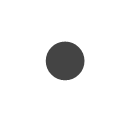 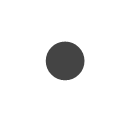 9/13/2019
17
৭)  নিচের তথ্যগুলো লক্ষ কর:i. পূর্ণক ঋণাত্মক সংখ্যা হতে পারে নাii. অংশক ঋণাত্মক সংখ্যা হতে পারে নাiii. 2.329 এর লগের পূর্ণক 0নিচের কোনটি সঠিক?Ο ক) i ও iiΟ খ) i ও iiΟ গ) ii ও iiiΟ ঘ) i, ii ও iii
৯) স্বাভাবিক সংখ্যা N এর বৈজ্ঞানিকরূপ 
যদি a10n হয়, তবে logN=কত?Ο ক) n+log10aΟ খ) log10anΟ গ) nlog10aΟ ঘ) log10an
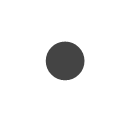 ১০)  i. পূর্ণক ধনাত্মক বা ঋণাত্মক হতে পারে। কিন্তু অংশক সর্বদা ধনাত্মকii. কোনো পূর্ণক ঋণাত্মক হলে, পূর্ণকটির বামে ‘_’ চিহ্ন না দিয়ে পূর্ণকটির নিচে ‘-’ বার চিহ্ন) দিয়ে লেখা হয়iii. 623.7 সংখ্যাটির লগের পূর্ণক 2নিচের কোনটি সঠিক?Ο ক) iΟ খ) iiΟ গ) iiiΟ ঘ) i, ii ও iii
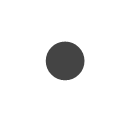 ৮) log2717 এর অংশক নিচের কোনটি?Ο ক) 0.43408Ο খ) 0.53408Ο গ) 0.63408Ο ঘ) 0.73408
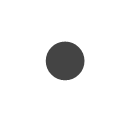 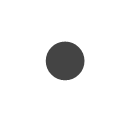 9/13/2019
18
বাড়ির কাজ
ক্যালকুলেটর ব্যবহার করে 43.517  এর লগের অংশক ও পূর্ণক নির্ণয় করে আনবে ।
9/13/2019
19
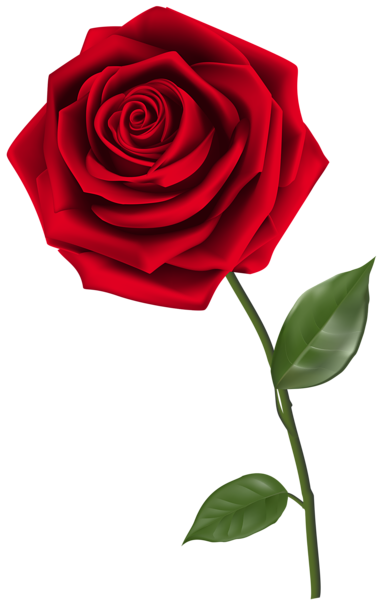 ধন্যবাদ
9/13/2019
20